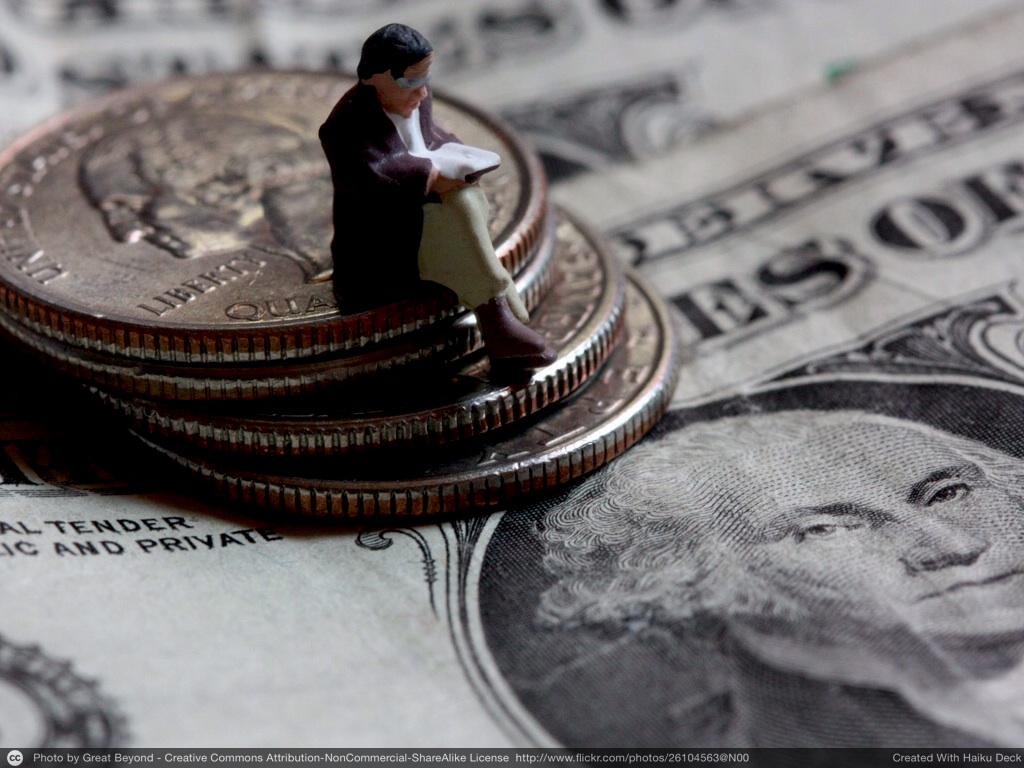 Please Don’t Make Me Buy a Textbook!
Lisa Young
Scottsdale CC
Paul Golisch
Paradise Valley CC
Phoenix, AZ
[Speaker Notes: Professor Golisch goes to visit Dr. Young.]
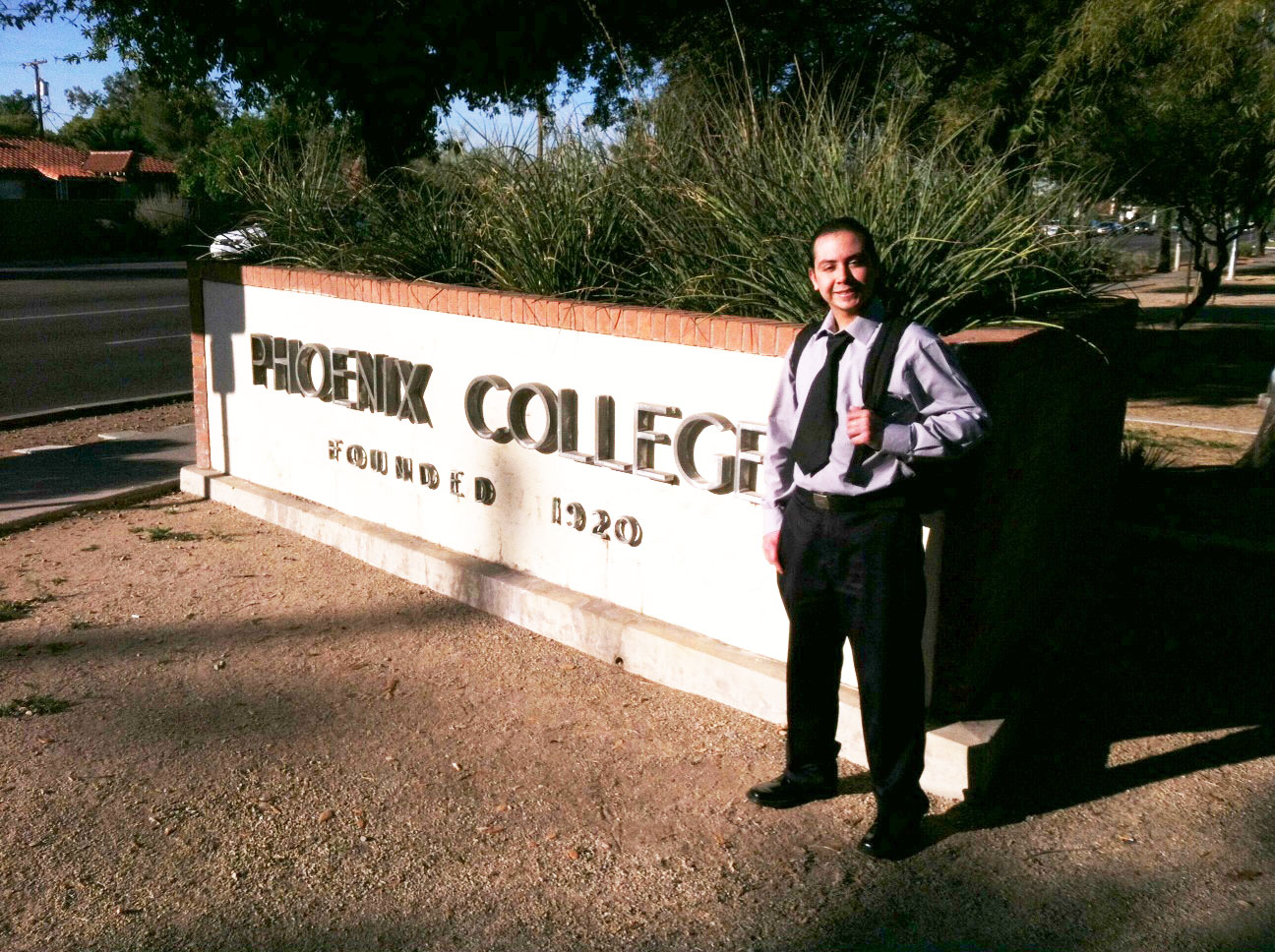 Manuel Ordonez
Major:  Business
“Open Educational Resources allow everyone in class to have all the materials on day one.  Many students have to postpone the purchase of the course materials because of financial aid.”
[Speaker Notes: Prof. G:  Okay, but that is one student.  What about other students?]
How much money do full-time college students spend on textbooks each year?
$400
$800
$1200
$1600
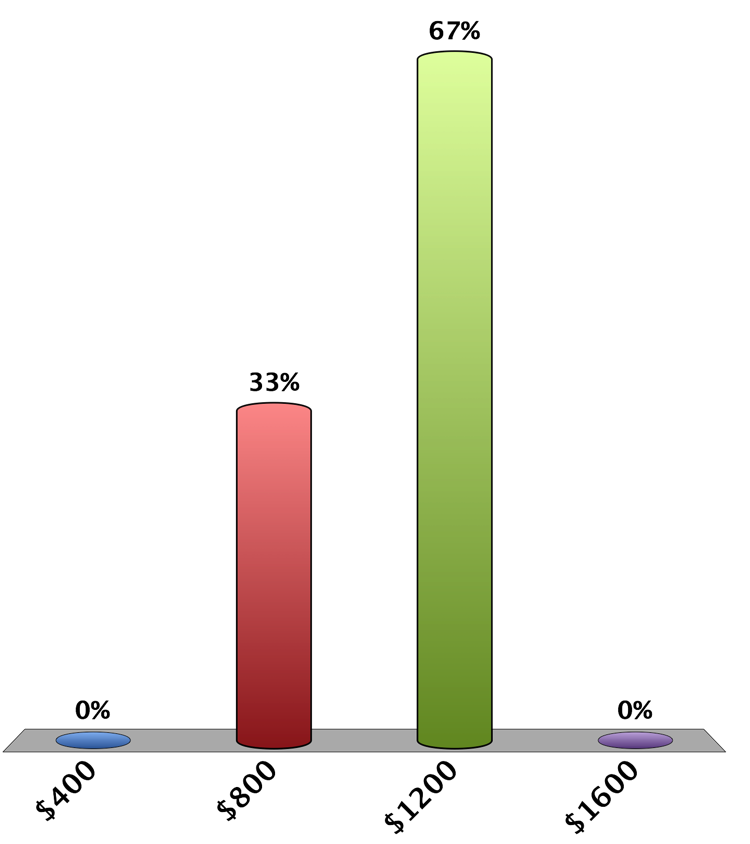 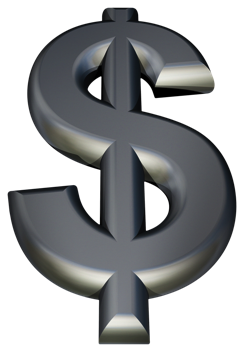 [Speaker Notes: Prof. G: Oh, I didn’t realize it was that much.  Okay, maybe it is a hardship for a few students, but they figure it out.]
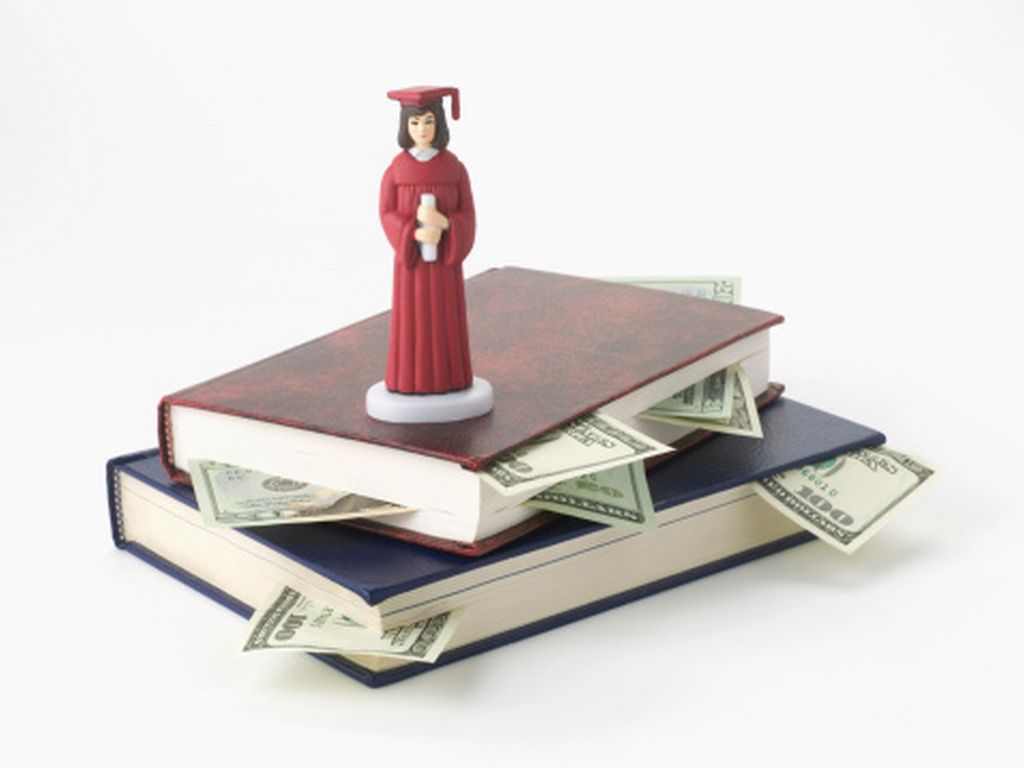 Many students do not 
buy textbooks
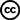 Photo by Jupiterimages - Getty Royalty-Free License  http://www.gettyimages.com/Corporate/LicenseAgreements.aspx
Created with Haiku Deck
[Speaker Notes: Prof. G: Wow … so what can be done?  Students need to have textbooks.]
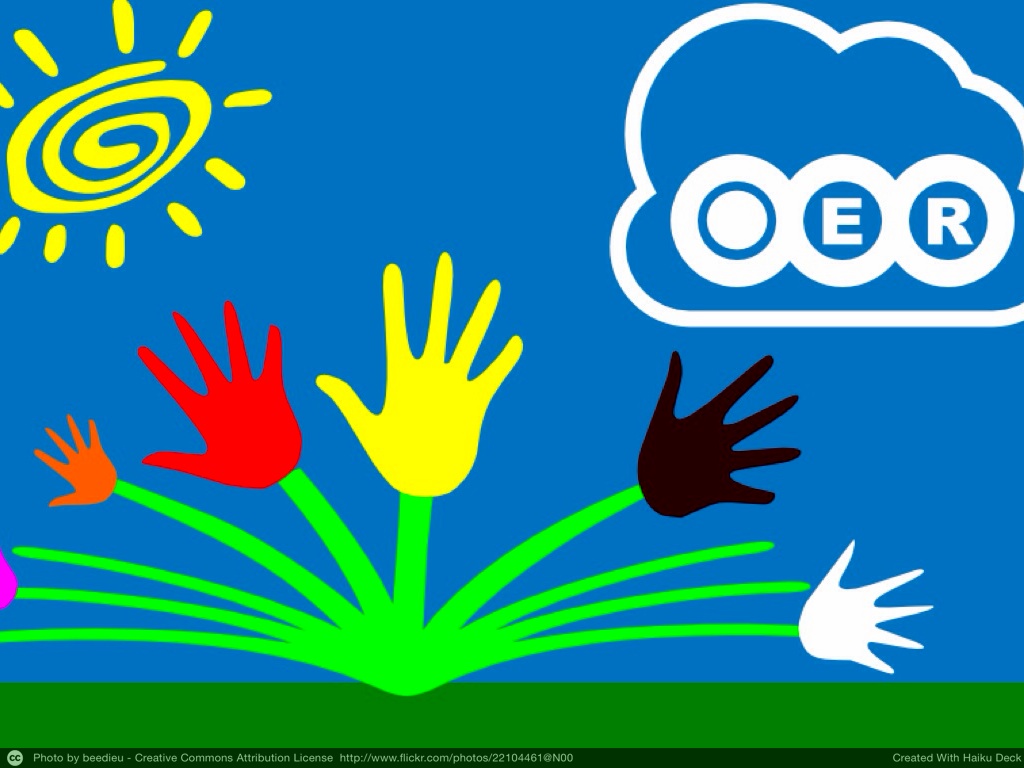 [Speaker Notes: Dr. Young:  Open Educational Resources 
Prof. G: Open what?]
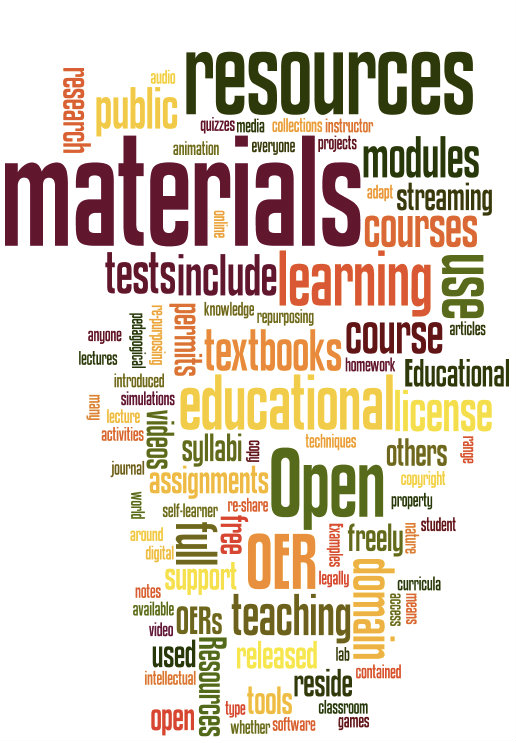 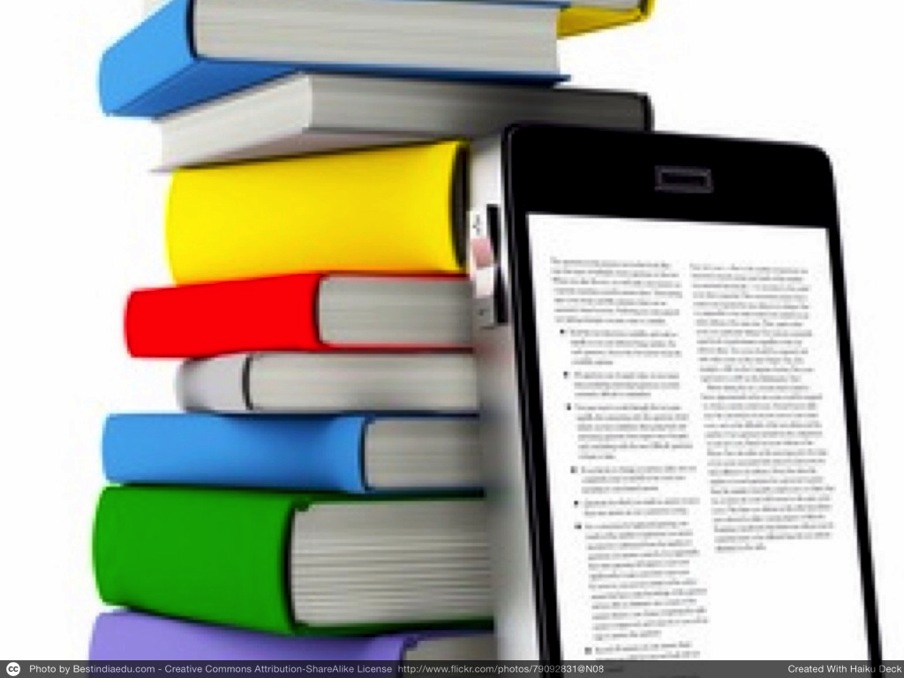 [Speaker Notes: Prof G:  Looks expensive.  Isn’t that why publishers pay textbook authors so much?]
What % of publisher textbook $ goes to the author?
32.1%
15.3%
11.6%
4.4%
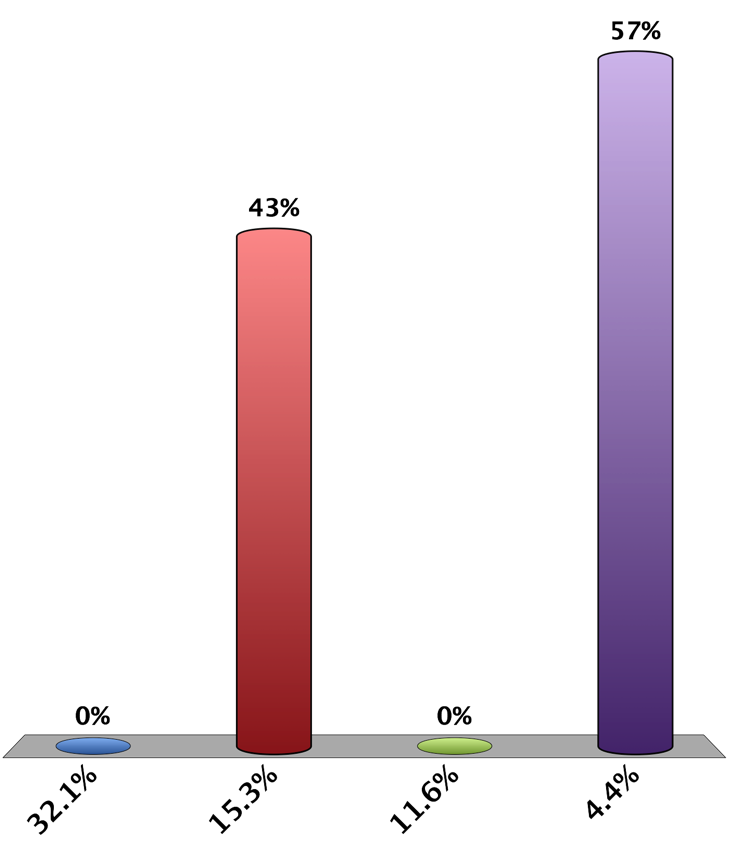 [Speaker Notes: Prof G:  11.6%  Where does the rest of the money go?]
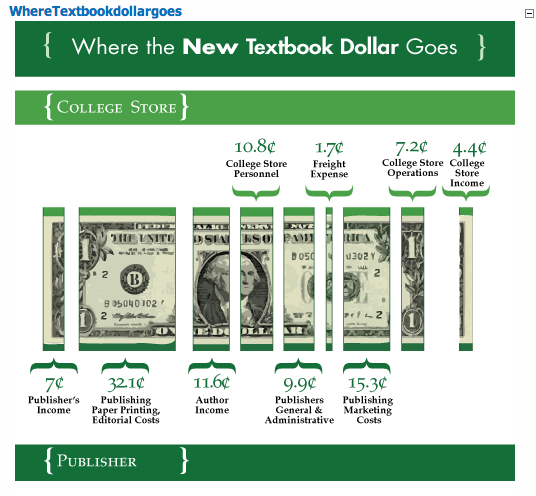 http://www.sdsubookstore.com/Bookstore/Textbooks/PricingPolicy/WheretheNewTextbookDollarGoes/tabid/143/Default.aspx
[Speaker Notes: Prof G: You still need funding to produce these Open Educational …]
OER Example: OpenStax College
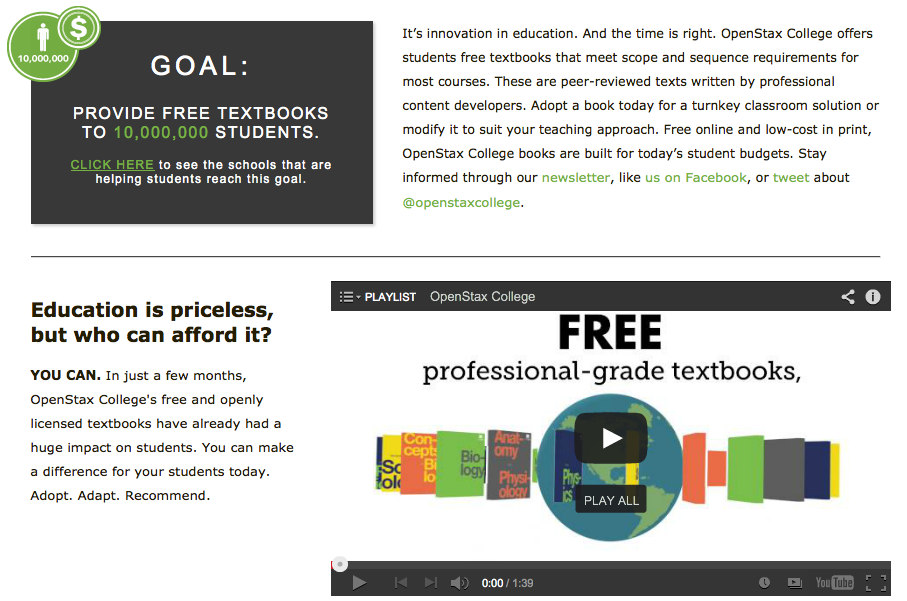 openstaxcollege.org
[Speaker Notes: Prof G:  Textbooks are great, but what about faculty resources, exam banks, and online assessments?]
OER Example: MyOpenMath
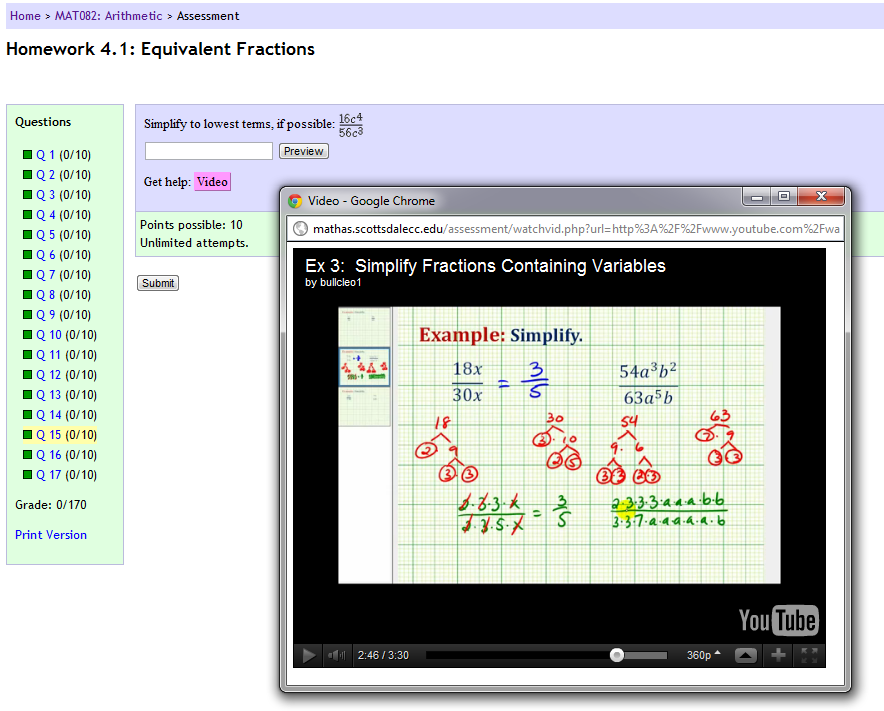 myopenmath.com
[Speaker Notes: Prof G:  This looks similar to MyMathLab and WebAssign.  Is anyone use this MyOpenMath program?]
How much $ did SCC math students save in one year due to OER usage?
$20,000
$75,000
$150,000
$250,000
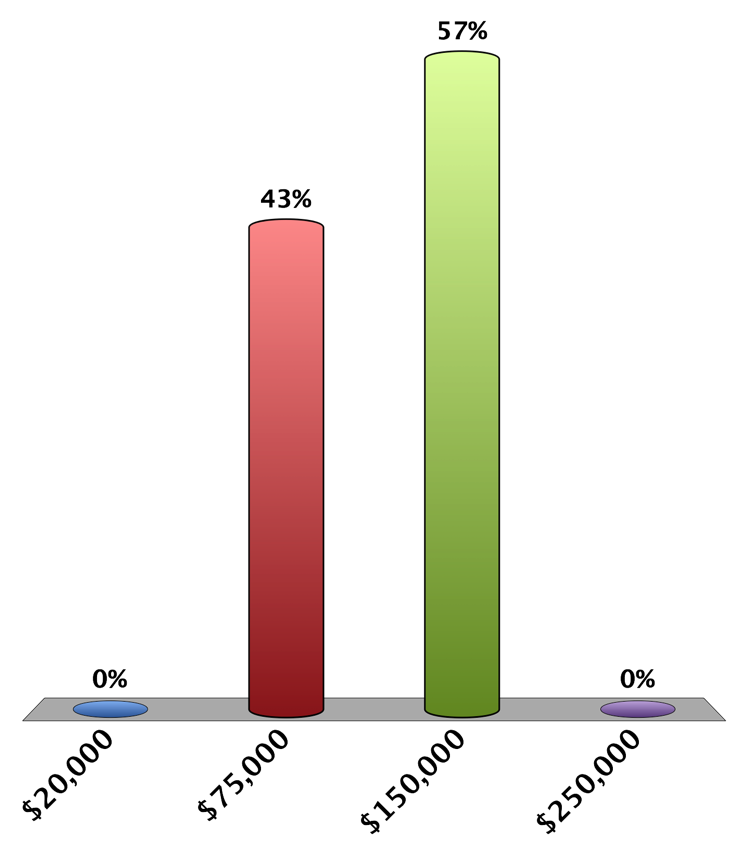 [Speaker Notes: Prof G:  I don’t think publishers are going to like this.  They probably are lobbying their politicians to stop it.]
Affordable College Textbook Act
You can go to http://www.sparc.arl.org to help support it
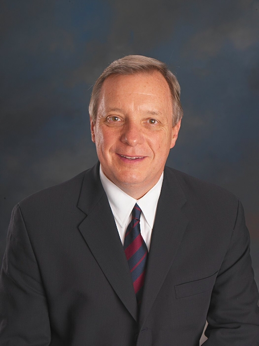 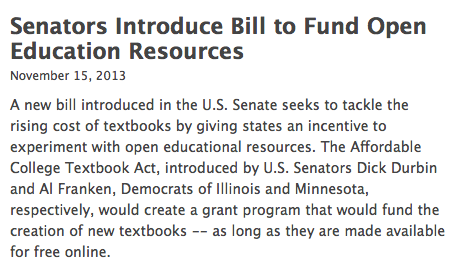 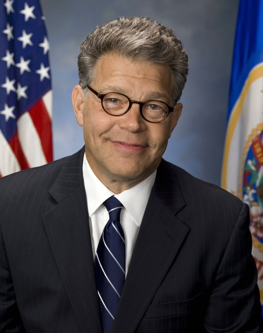 http://www.insidehighered.com/quicktakes/2013/11/15/senators-introduce-bill-fund-open-education-resources
[Speaker Notes: Prof G: All of this is nice, but how does it apply to me. I don’t want to teach with some turnkey course from some grant funded professor I don’t even know.  What about Academic Freedom?]
The 4 Rs of OER
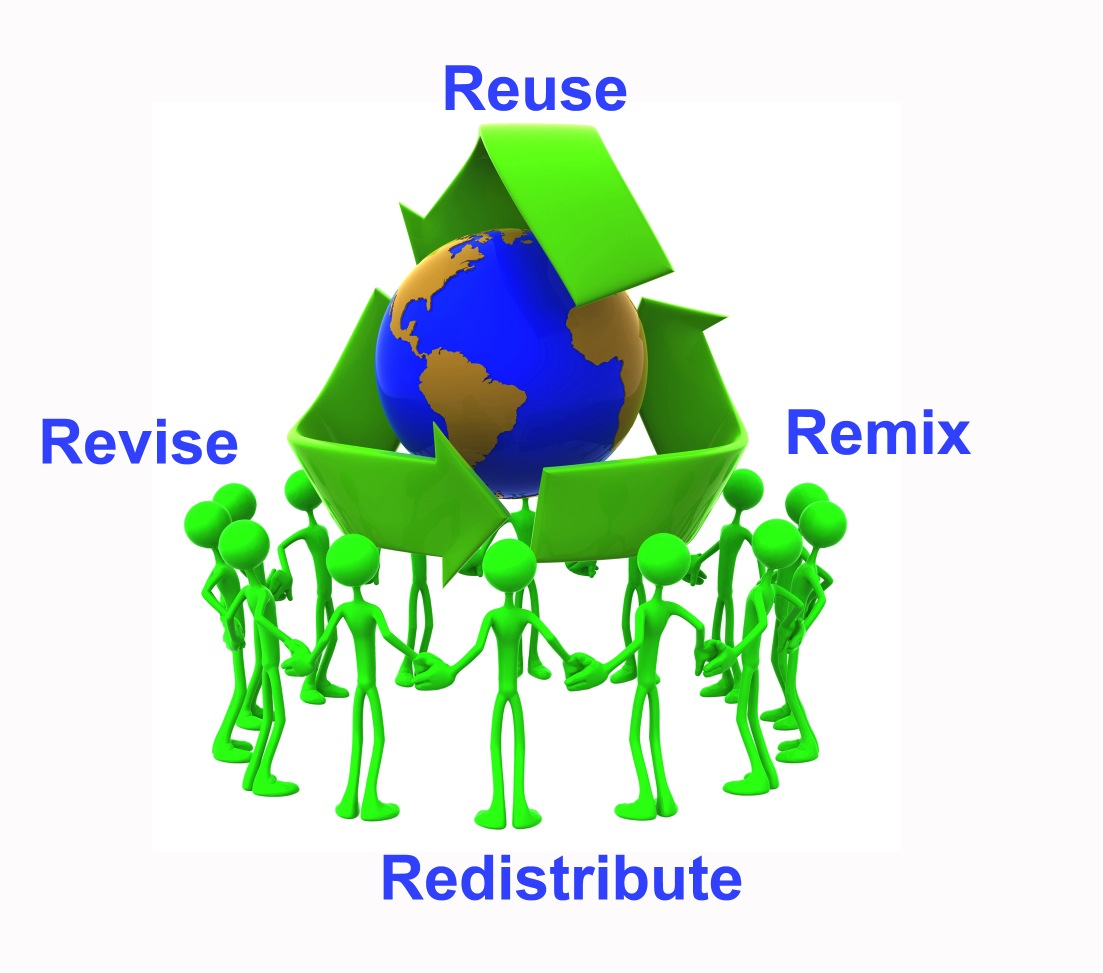 [Speaker Notes: Prof G:  Sounds like a lot of work.  Is anyone in our district (besides Scottsdale’s math department) actually doing this?]
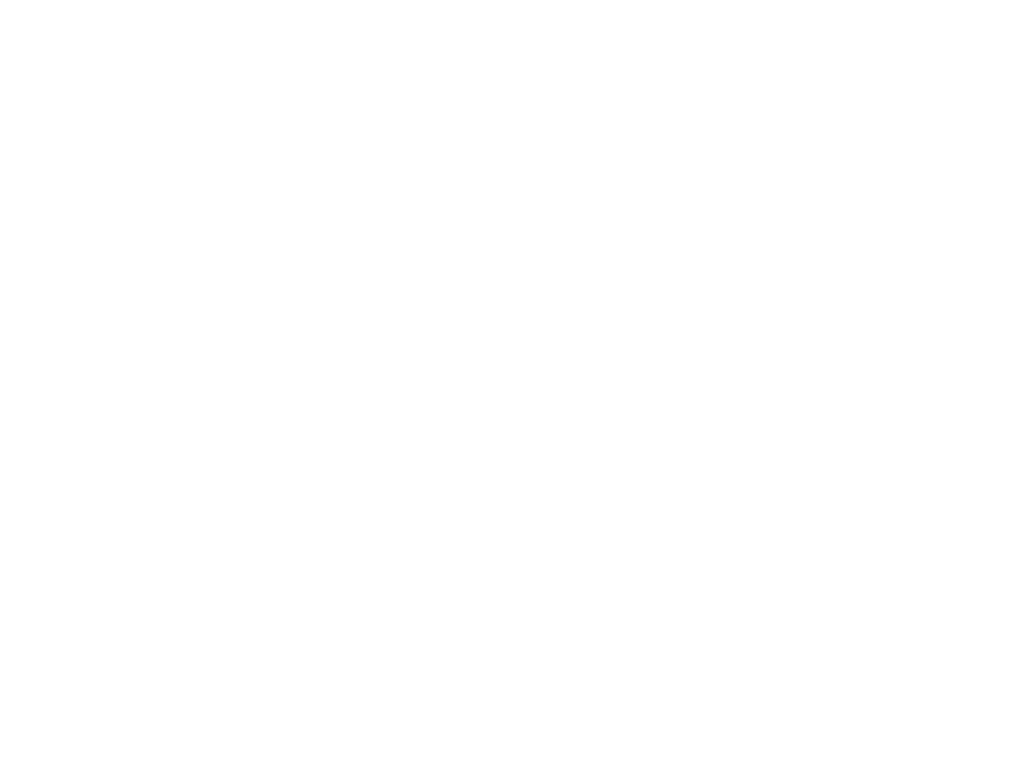 www.maricopa.edu/oer
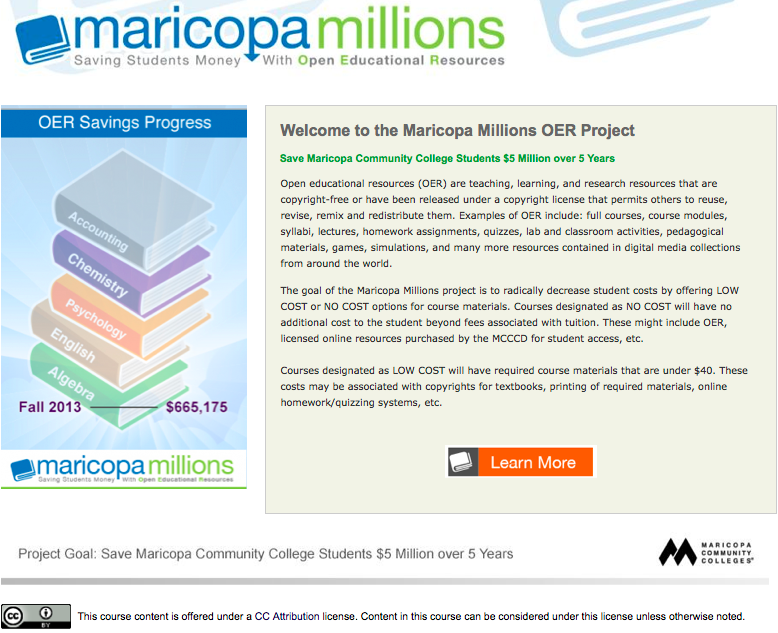 [Speaker Notes: Prof G: Over 600K in one semester.  That $5 million dollar goal looks achievable.  How are you calculating these savings?]
Future:
 Filter in SIS
“OER” in SIS notes
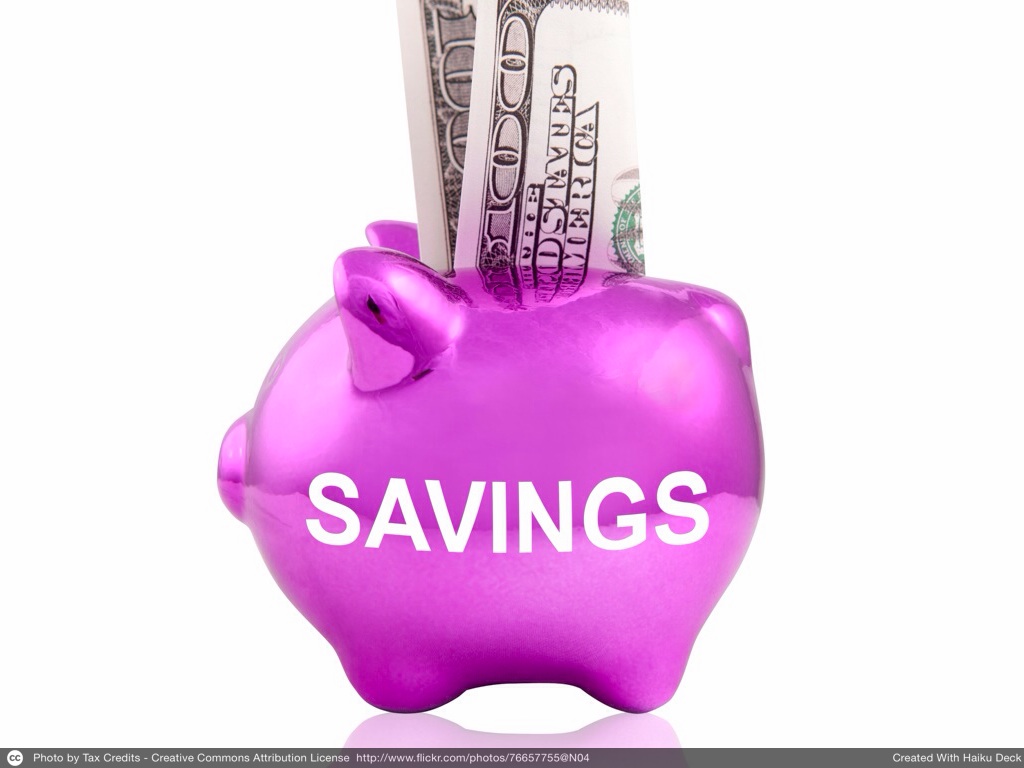 Fall 2013:
Surveyed faculty
Ran SIS reports
20 students per class
$100 per student
[Speaker Notes: Prof G:  SO, tell me more about this project you are working on?]
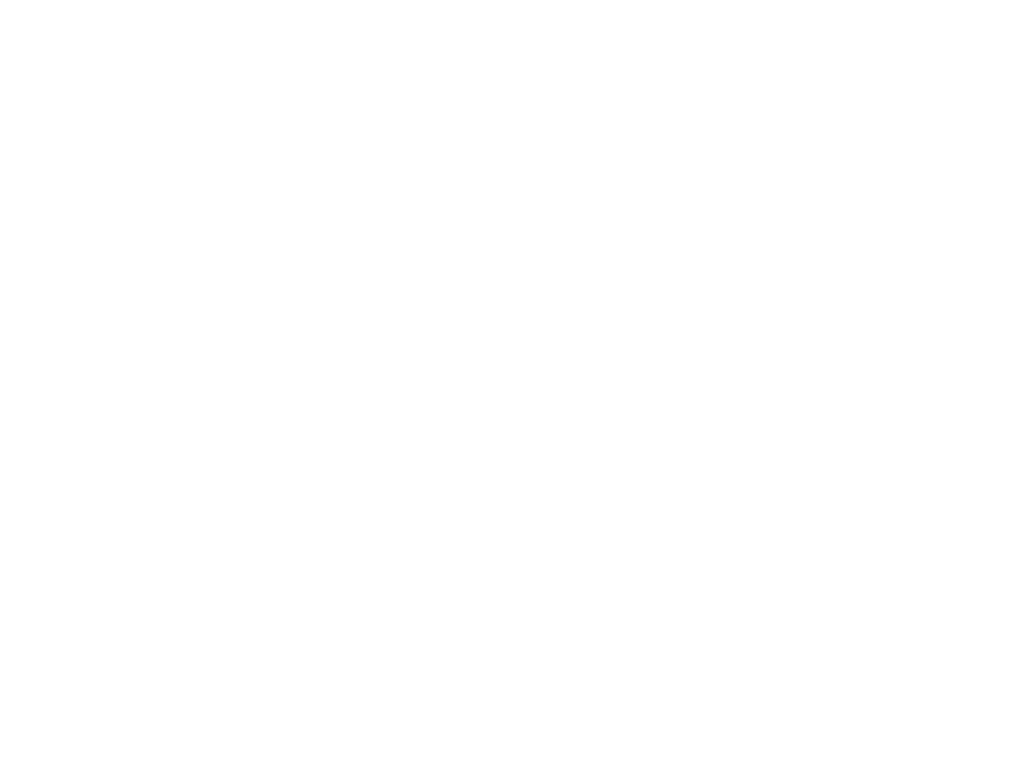 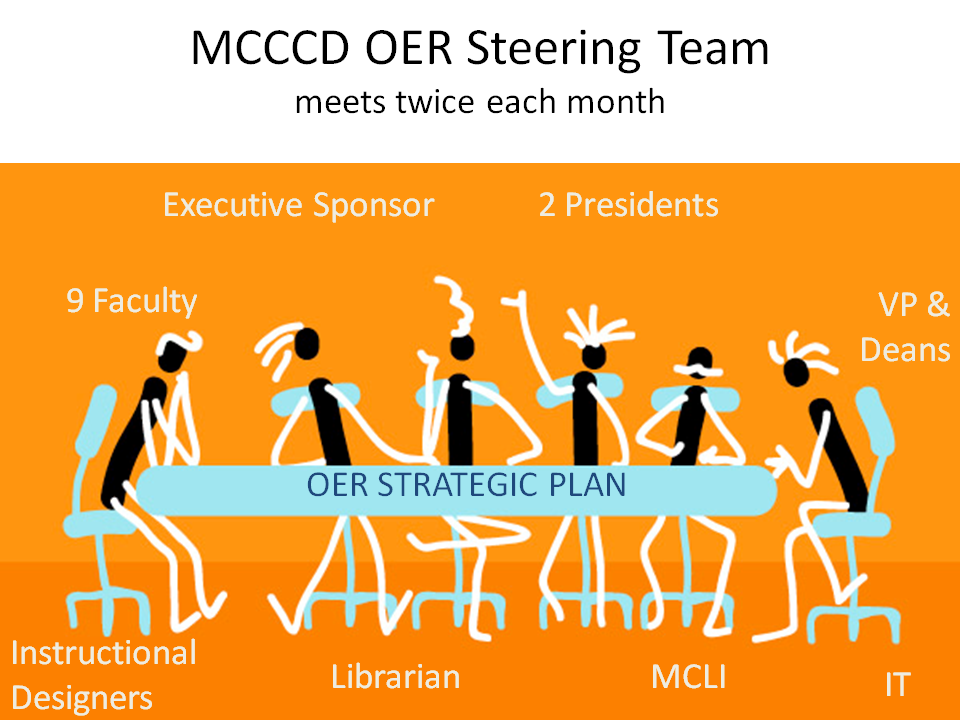 Library Faculty
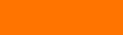 [Speaker Notes: Prof G:  A committee and a strategic plan (yawn).  How is this plan being put into action?]
Creating OER Awareness and Increasing Adoption
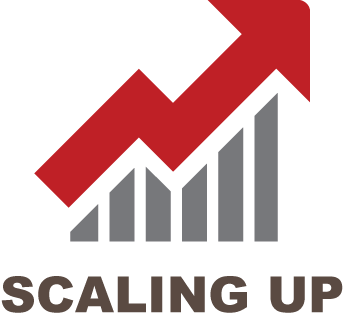 Presentations
Call for OER Grants
Dialogue Days
Department Meetings
“Water Cooler” Discussions
Promotional Items
CTLs
College Libraries
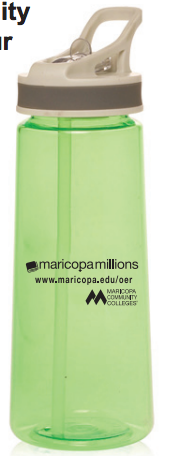 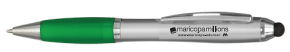 http://www.skmurphy.com/startup-stages/scaling-up-stage/
[Speaker Notes: Prof G: Is that a stylus on the end of that pen?  Did you bring anything for these nice people that got up early … in New Orleans to attend this session? <pause>  What about outside of Maricopa??]
How much money has been saved worldwide through the adoption of OER in higher education?
$100,000,000
$10,000,000
$1,000,000
$500,000
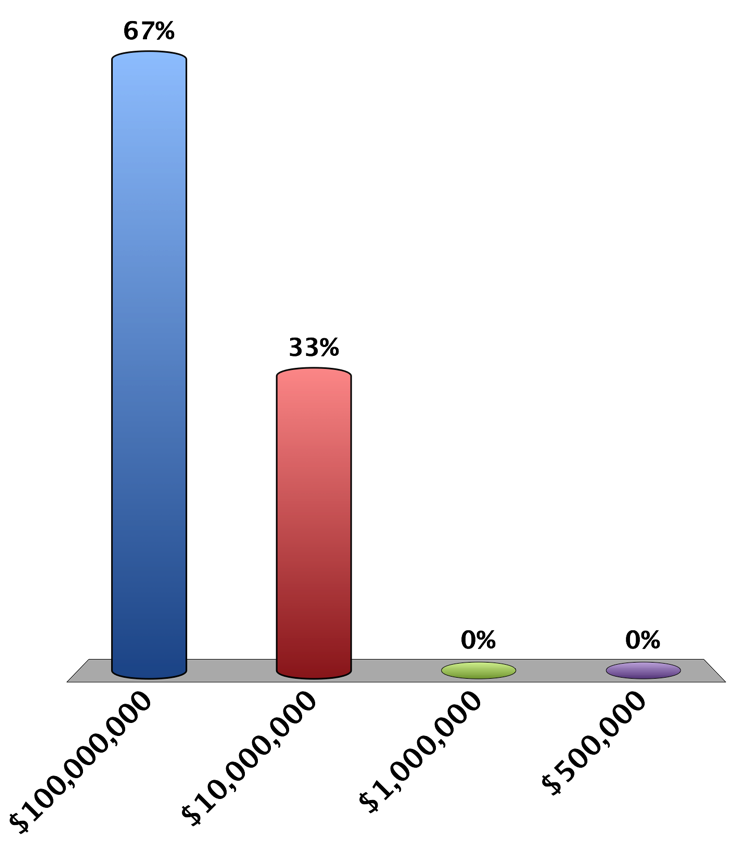 [Speaker Notes: Prof G:  Very impressive.  Sounds like the OER community really is making an impact.  Do we have time to hear a little more from the students?]
Interviews with
Maricopa Community College Students 
can be found at this site:

https://maricopa.instructure.com/courses/811971/wiki/student-video-interviews
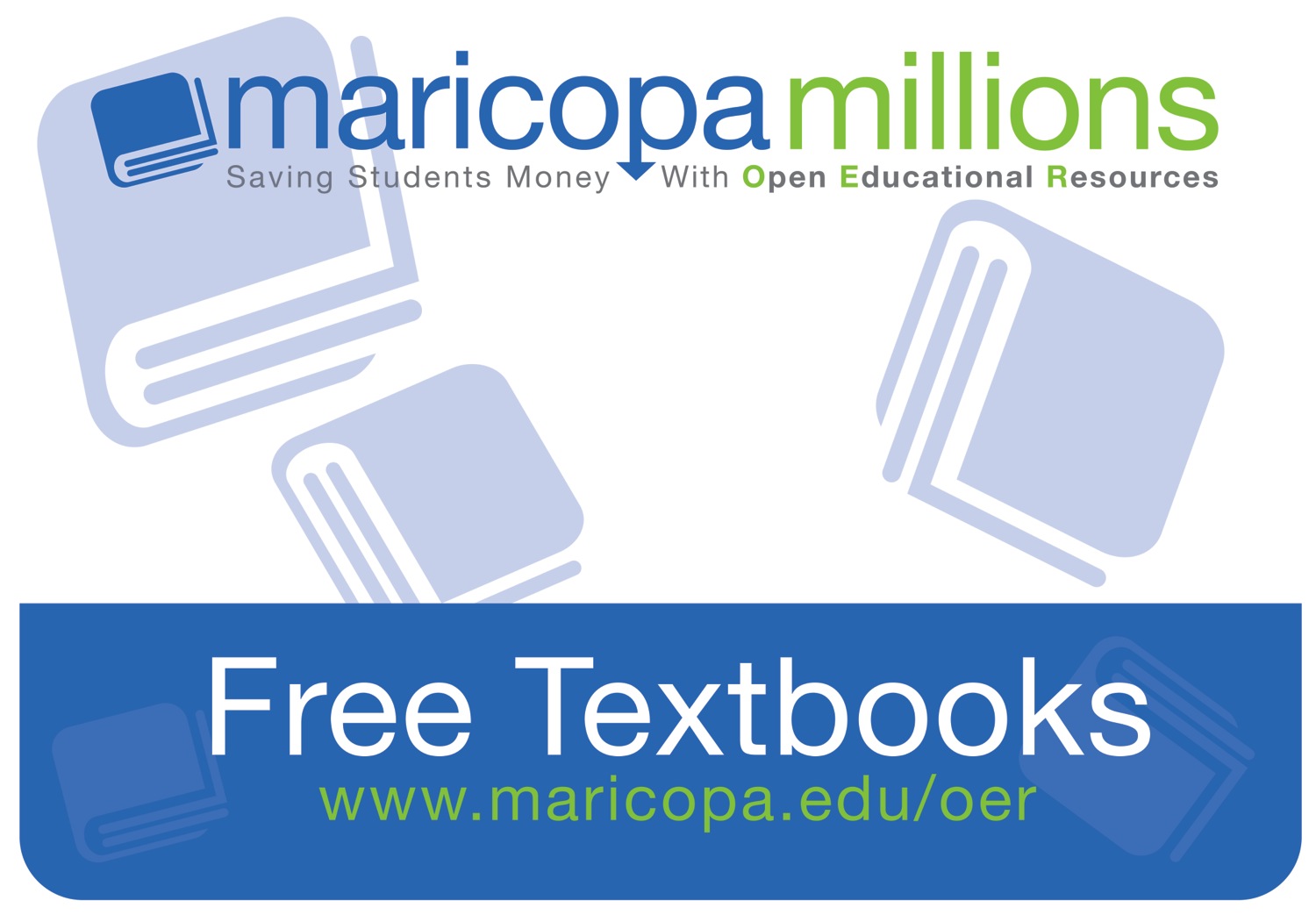